Fun Fact:
If ATP could not be regenerated from ADP, humans would use up nearly their body weight in ATP each day.
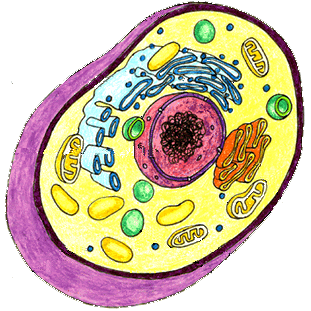 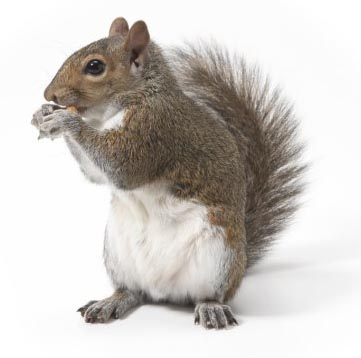 Respiration 
Cells use the energy in glucose to make ATP
Two types of respiration 
1.  Aerobic Respiration (with oxygen)
glucose + oxygen  carbon dioxide + water + energy 								        (ATP)
C6H12O6 + O2  CO2 + H2O

(Notice that this is the reverse of photosynthesis)


36 molecules of ATP are produced for every molecule of glucose “burned”
Where does weight go?
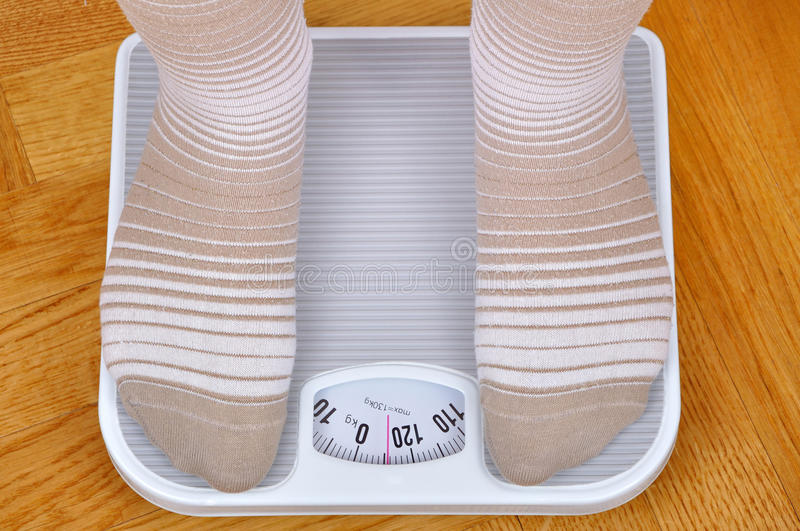 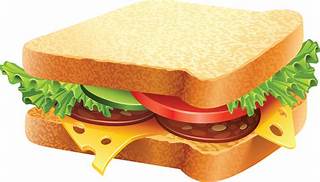 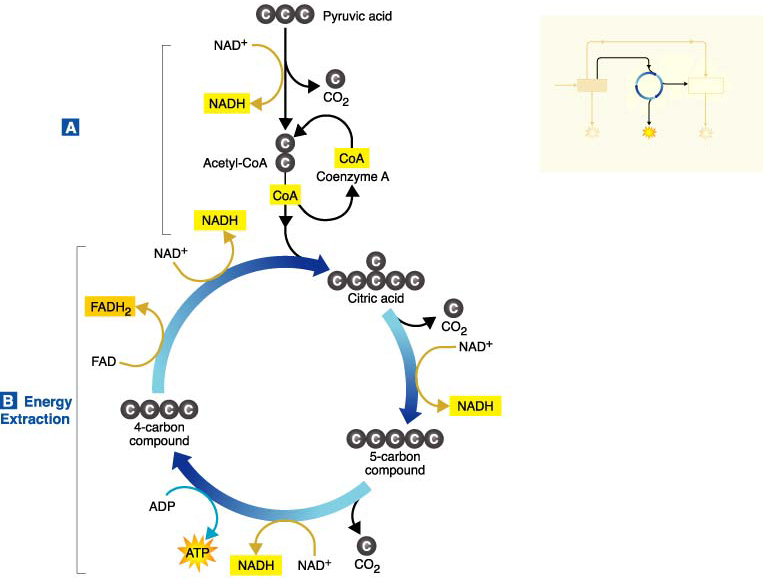 C6H12O6
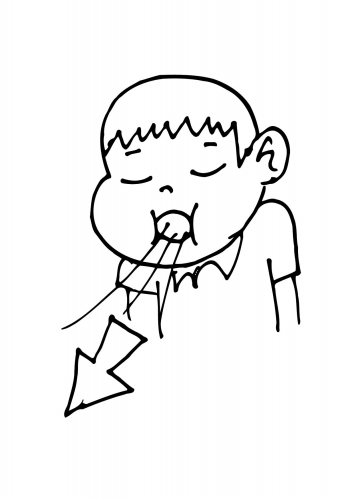 CO2
H2O
2. Anaerobic Respiration (without oxygen)   (Fermentation)
The partial “burning” of glucose in the absence of oxygen

Produces 2 molecules of ATP, carbon dioxide and ethyl alcohol  
OR 
Produces 2 molecules of ATP, carbon dioxide and lactic acid
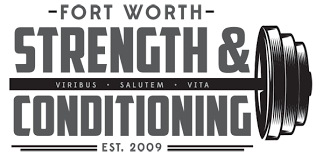